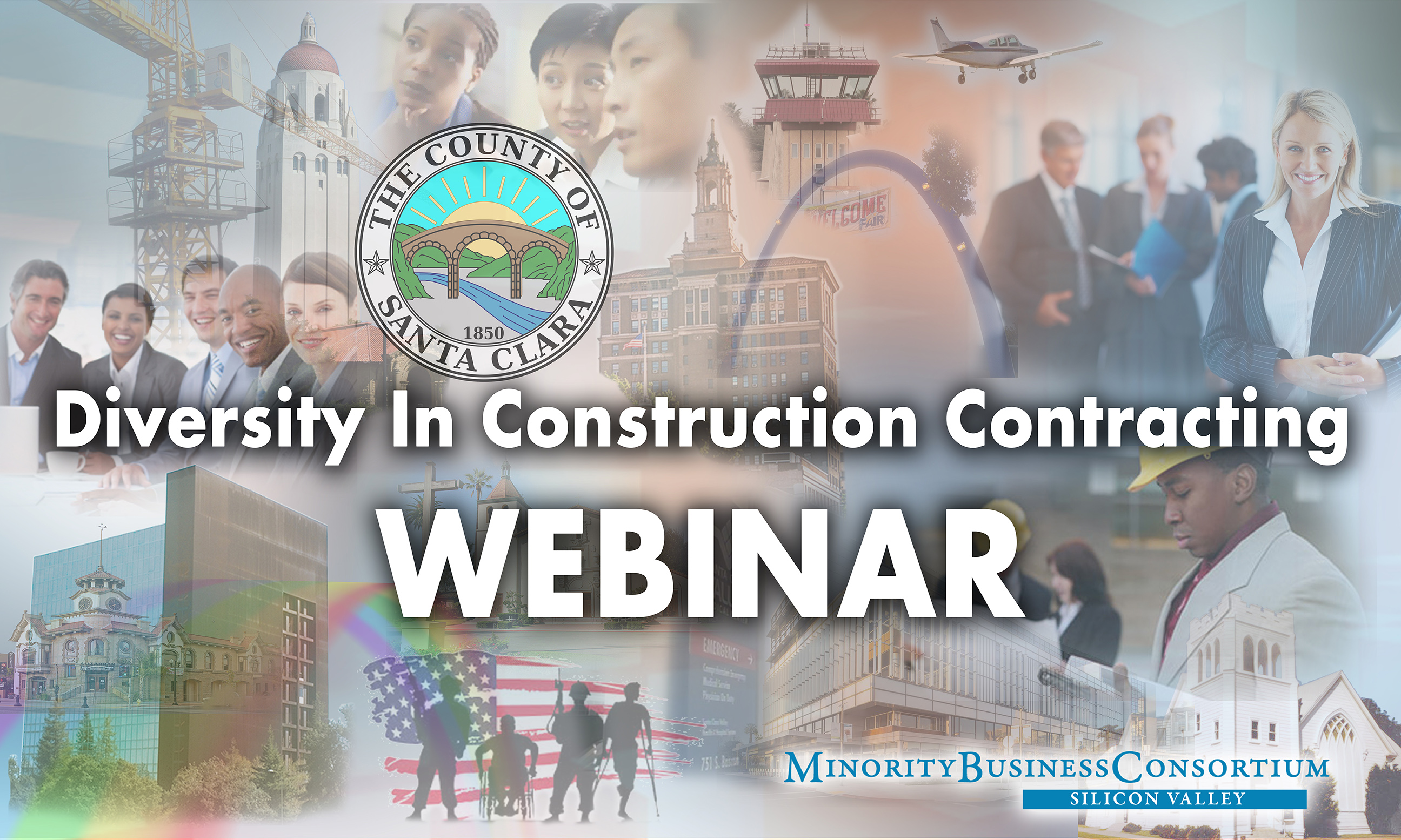 CONSULTANT
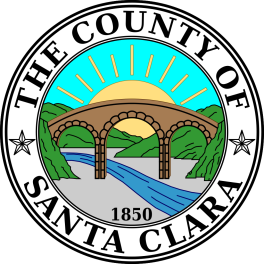 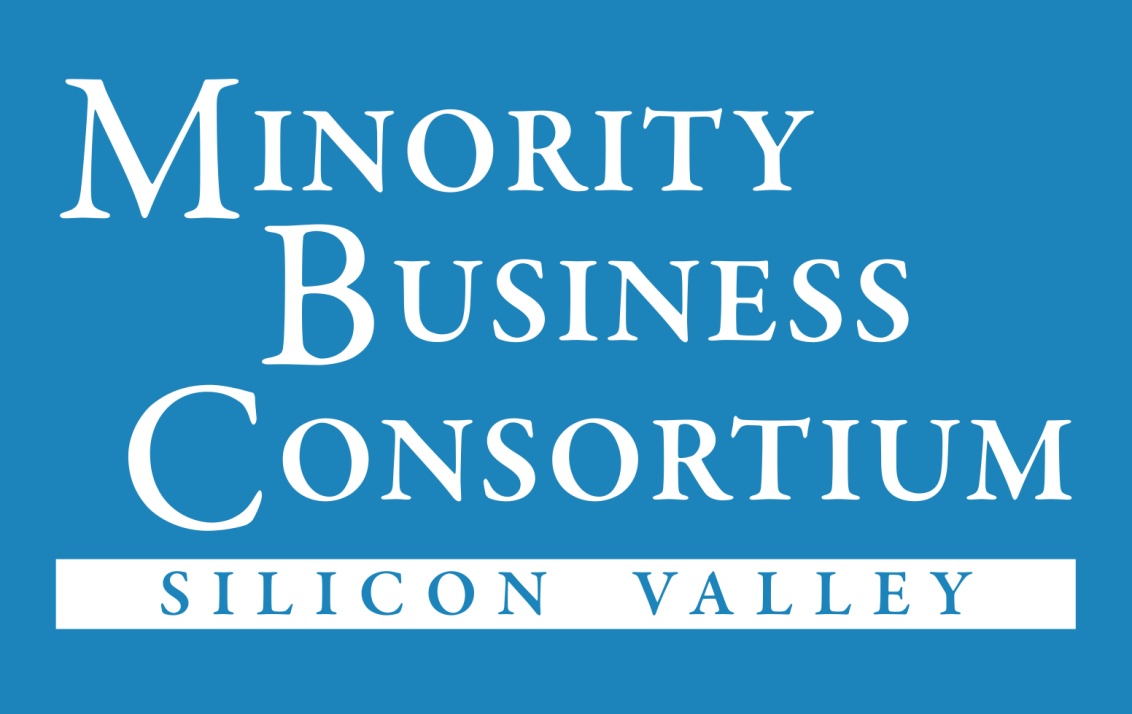 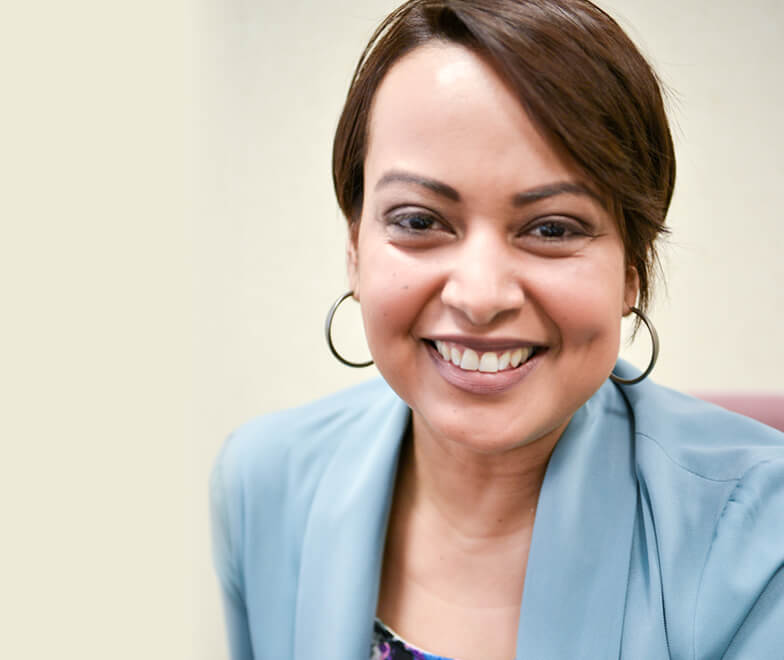 Chandra Lopez-BrooksMBC – Facilitator
Premiere Diversity & Inclusion Firm 
In Silicon Valley
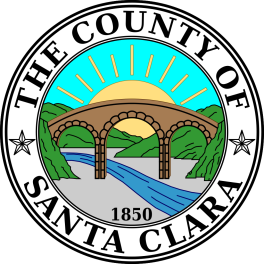 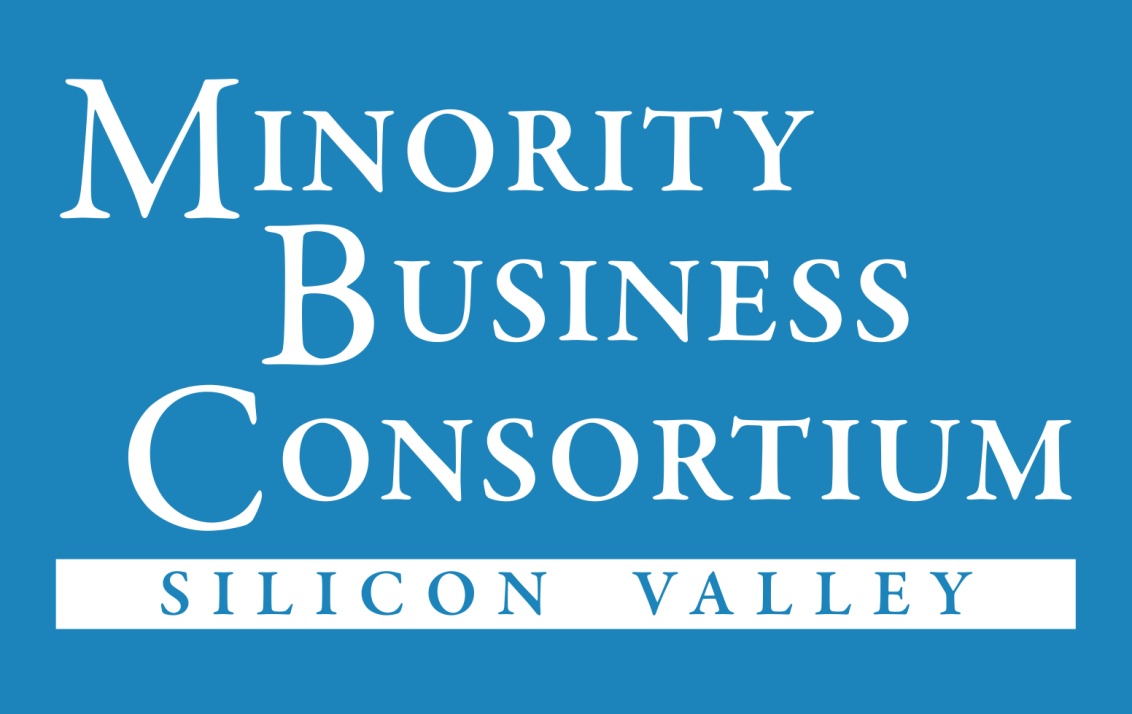 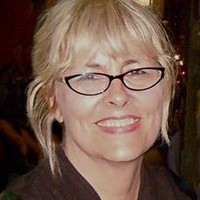 Carol BeenMBC – Project Manager
Premiere Diversity & Inclusion Firm 
In Silicon Valley
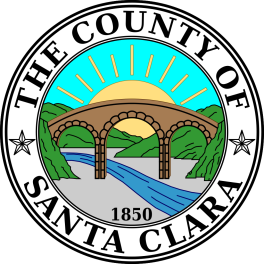 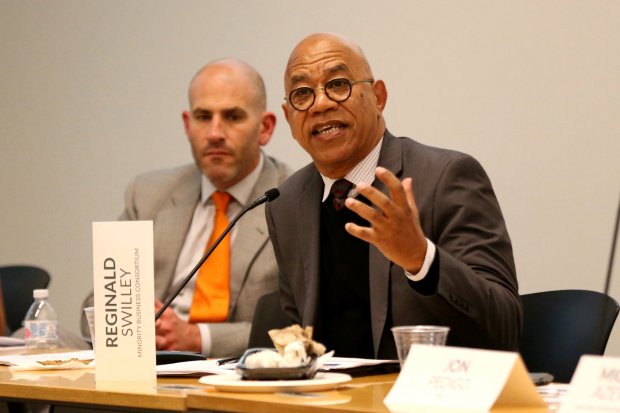 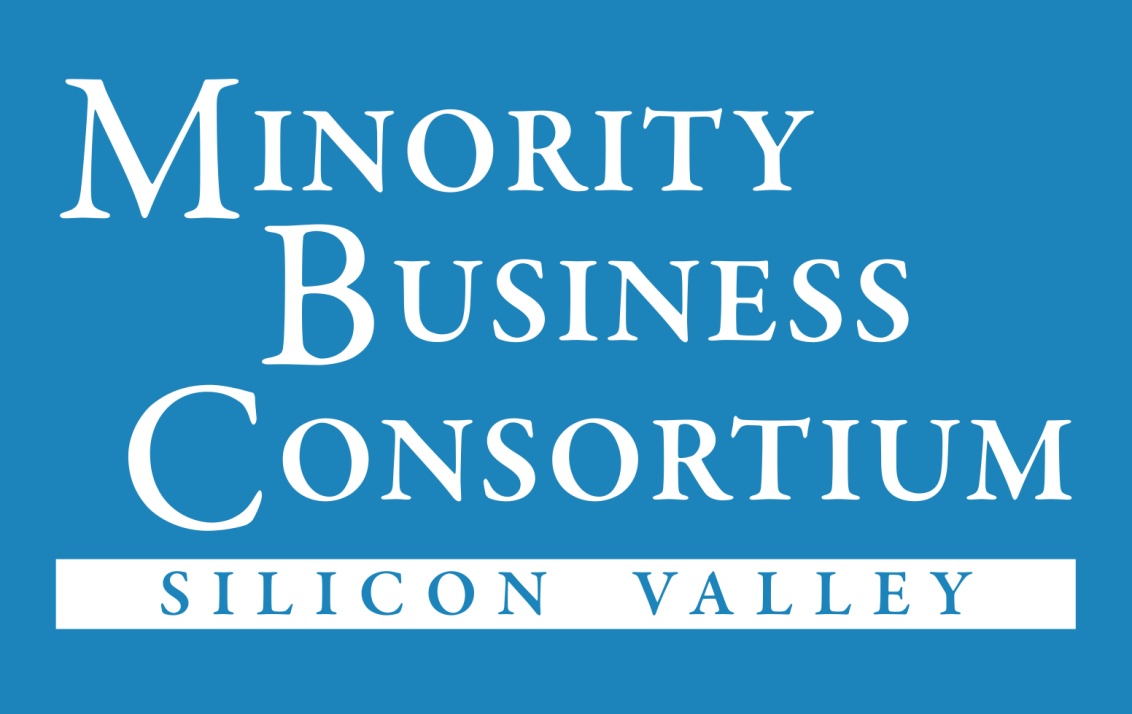 Reginald SwilleyMBC - Principal
Premiere Diversity & Inclusion Firm 
In Silicon Valley
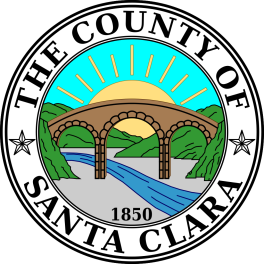 $100s of Millions
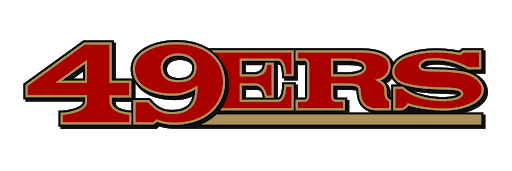 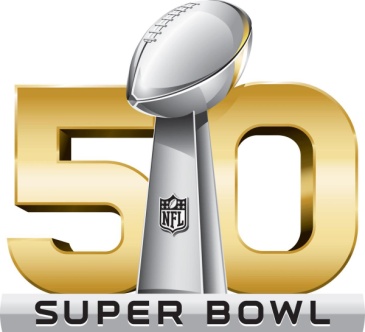 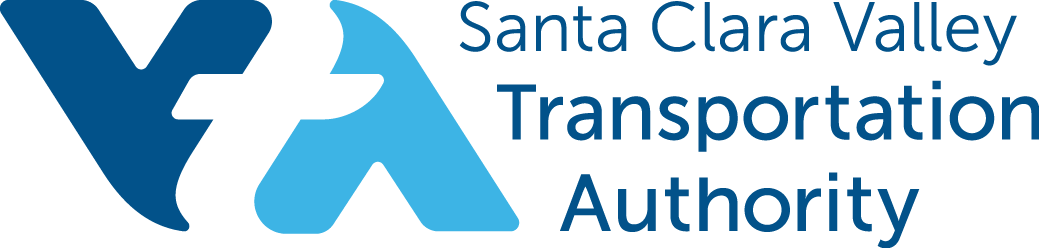 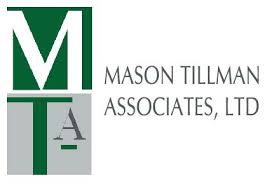 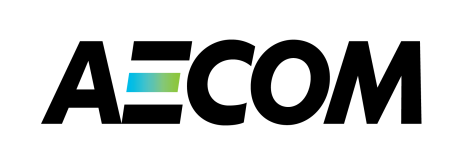 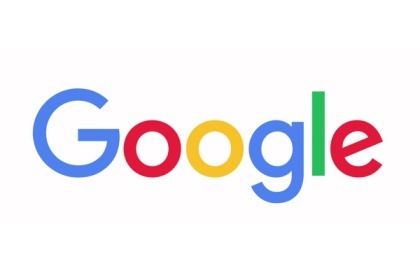 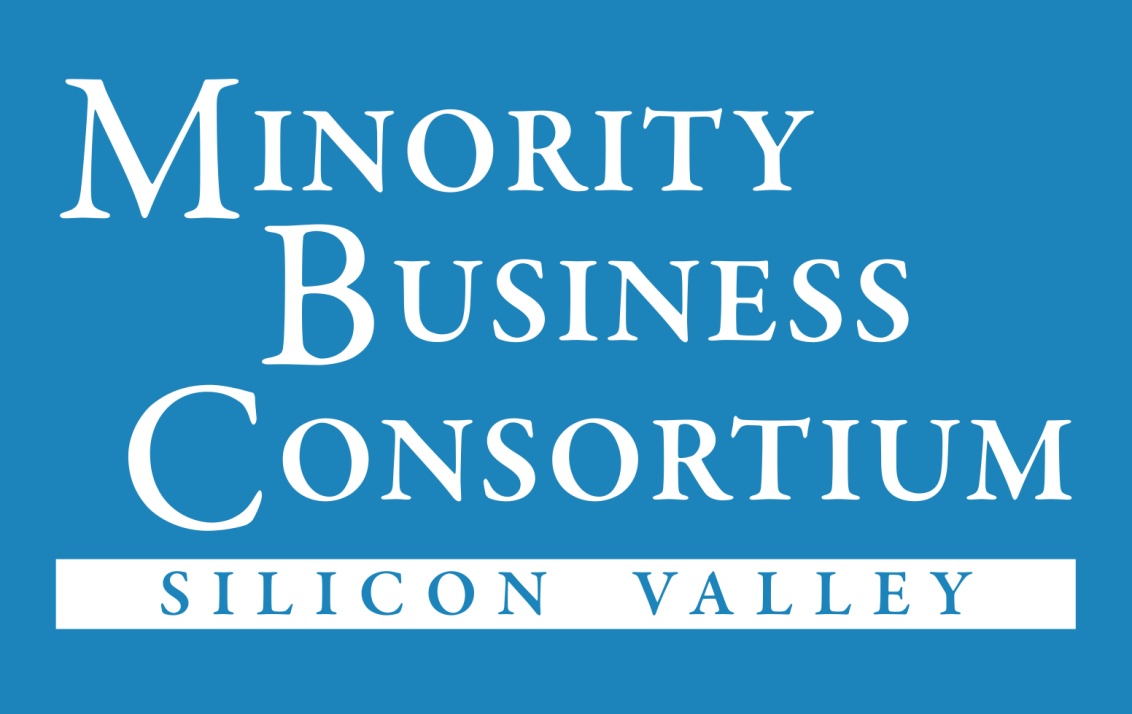 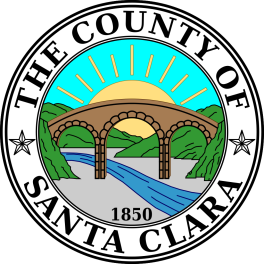 Agenda
Commitment to Diversity and Small Businesses
Preparing to Bid with the County
Best Practices in Successful Bidding
Insurance and Bonding
Upcoming County Construction Contracting
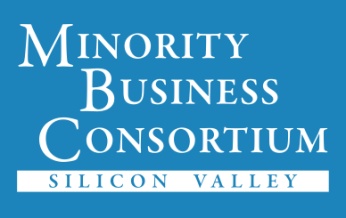 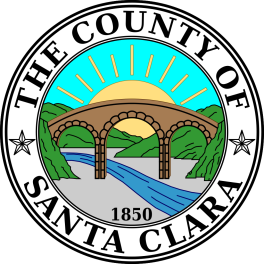 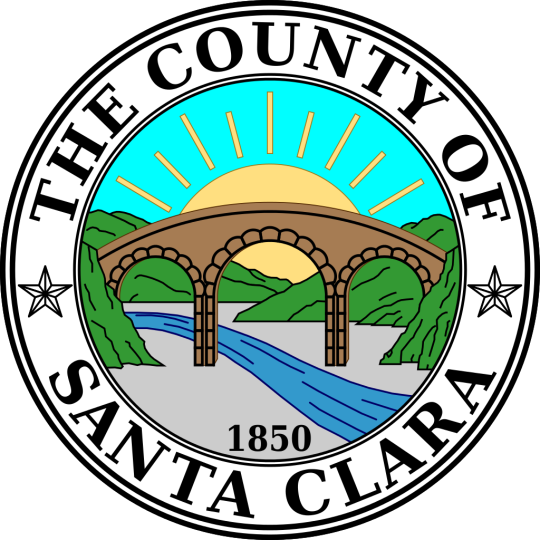 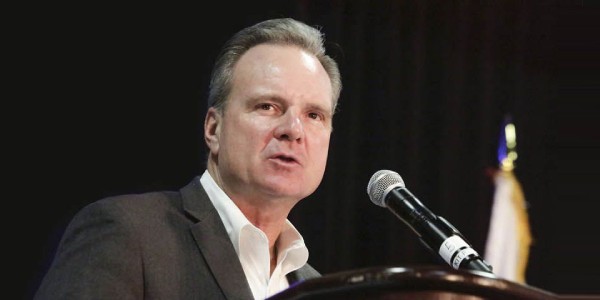 Commitment to Diversity and Support for Small Businesses
Dave CorteseBoard of Supervisors, District 3
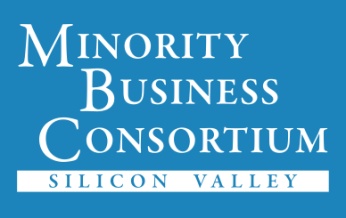 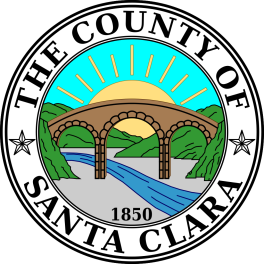 Local, State, and Federal Resources during COVID-19
tinyurl.com/D3SCCResources
 
Small Business Resources
tinyurl.com/CountyResourcesBusiness
 
Small Business Informational Webinar
tinyurl.com/CorteseSmallBusiness
 
Stay Informed about COVID-19 Updates
tinyurl.com/D3SCCNewsletter
 
Office of Supervisor Dave Cortese
(408) 299 5030
Dave.Cortese@bos.sccgov.org
www.supervisorcortese.org
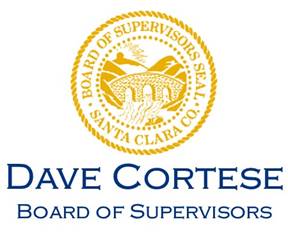 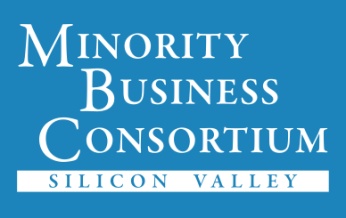 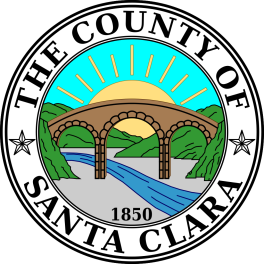 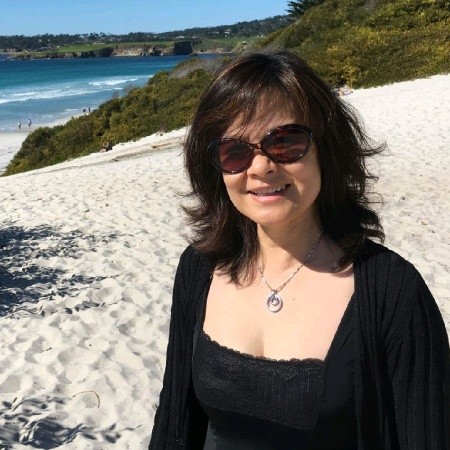 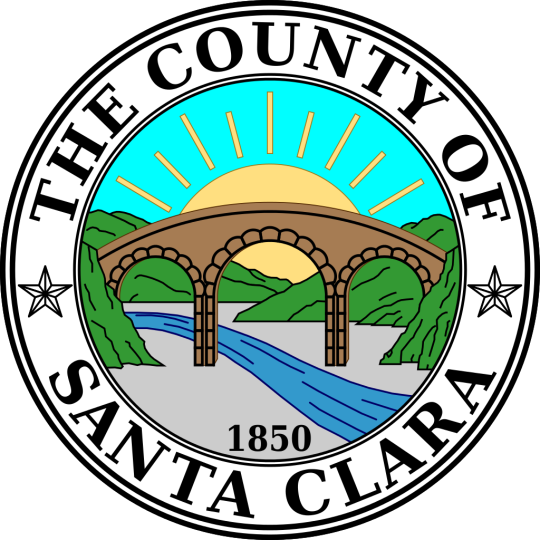 Doing Business with the County
Kim HuynhContracts Management Division, Facilities and Fleet
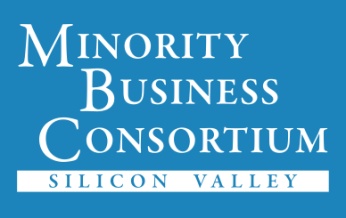 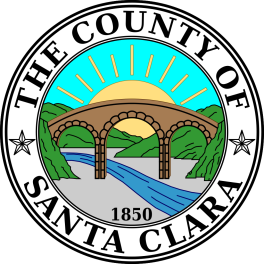 Basic Requirements for Public Works Construction with SCC
Register as a Vendor with the County
Register with the Department of Industrial Relations (DIR) Registration 
Fee $400 per year
Licensing requirements  -  Specialty (C-category)  -  General Contractor (A or B) 
Worker’s Comp Coverage
Liability Insurance Coverage
Pay prevailing wages
General Contractors vs Subcontractors
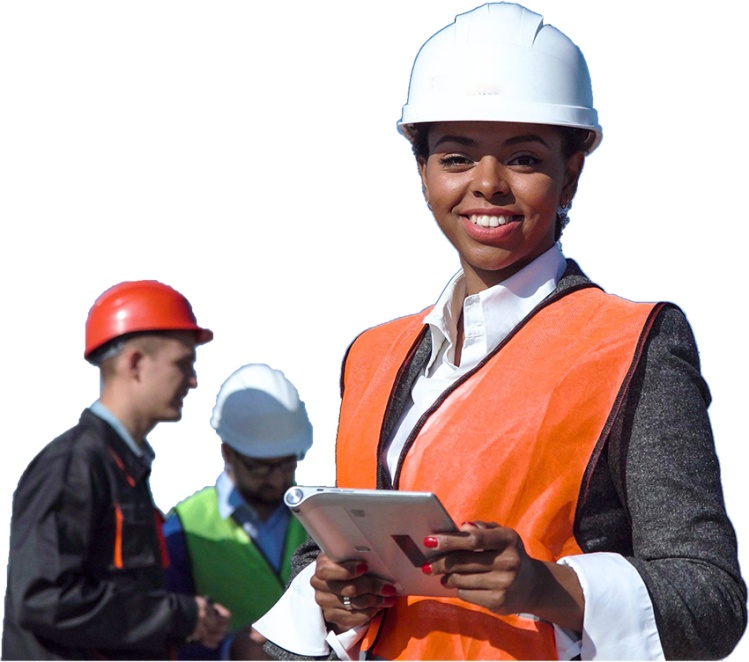 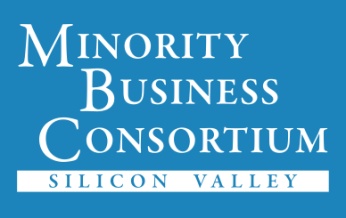 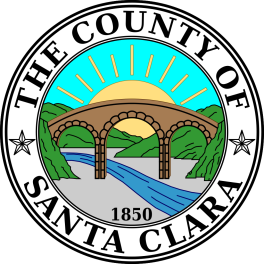 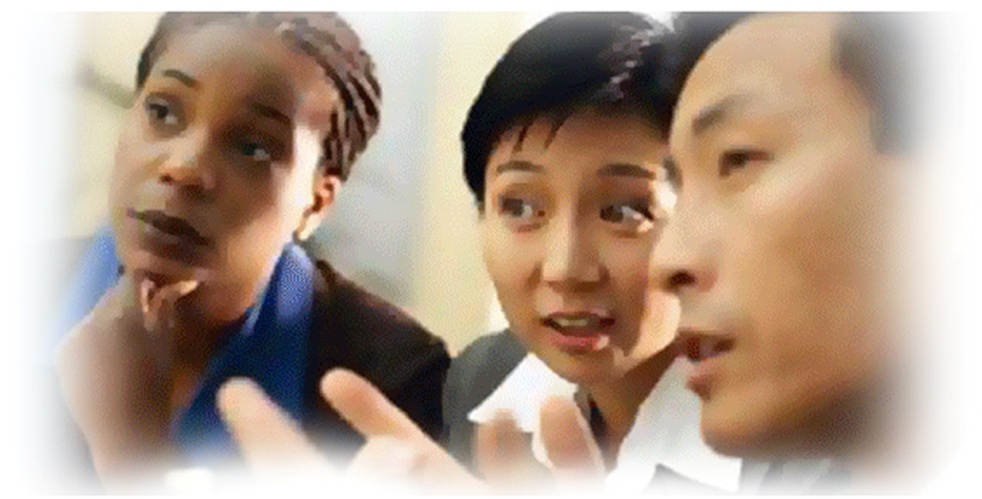 Bidding Information
Invitation to Bid / Open Bids
Pre-bid meetings may or may not be mandatory 
Learn more about Project plans, specs and timeline 
Networking with Primes
Once bid is open  -  Documents required
       Bid proposal form			 Insurance Requirements
DIR Registration 			 Project Labor Agreement (PLA)
Prevailing Wages 			 Engineer’s estimate
Requirements			 Bonding Requirement 
Completion Time Required
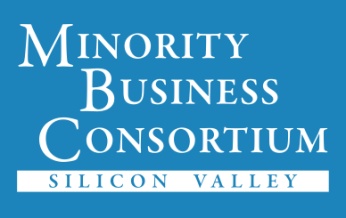 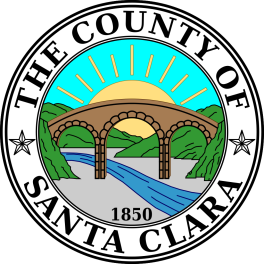 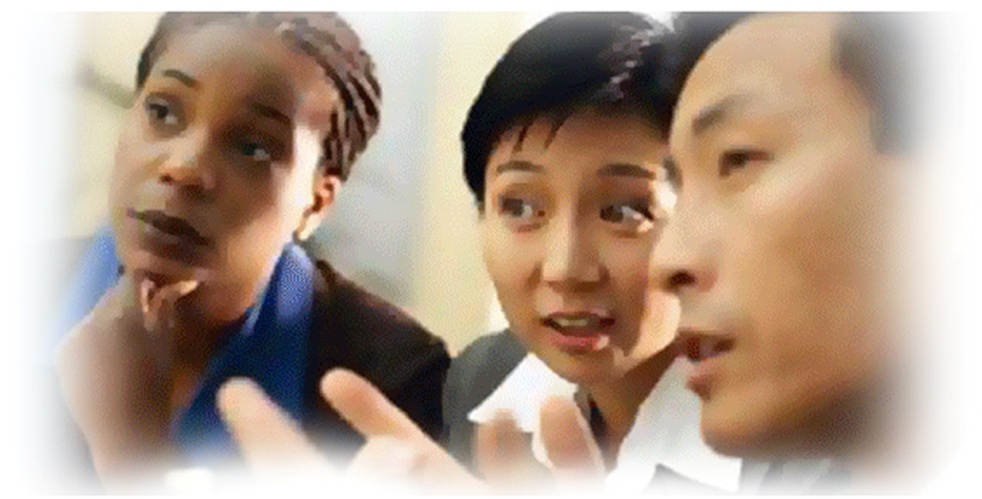 Helpful Links
County of Santa Clara Procurement Department
https://www.sccgov.org/sites/proc/DoingBusinesswiththeCounty/Pages/default.aspx

County of Santa Clara Facilities and Fleet Department
https://www.sccgov.org/sites/faf/Pages/home.aspx

Contractors State License Board
https://www.cslb.ca.gov/

Department of Industrial Relations – Public Works
https://www.dir.ca.gov/Public-Works/PublicWorks.html
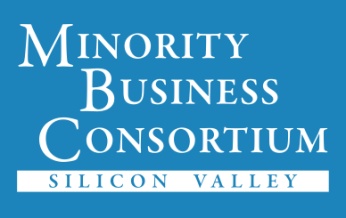 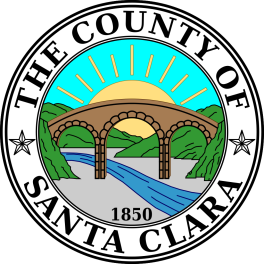 QUESTION 
& ANSWERS
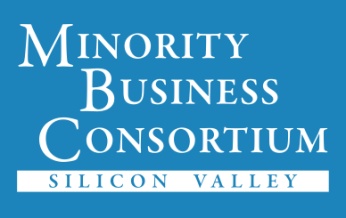 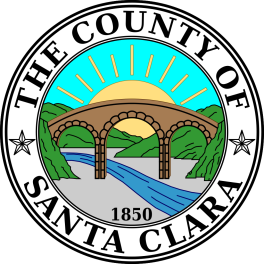 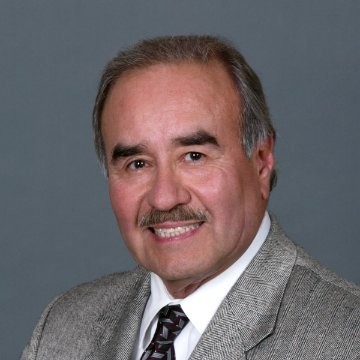 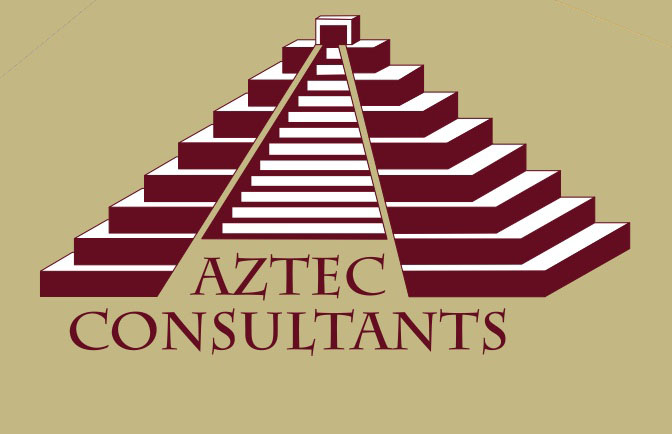 Bidding Successfully
Edward Duarte
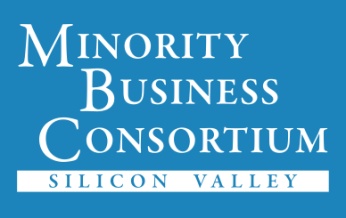 Best Practices for Bidding Public Works  Mr. Ed Duarte
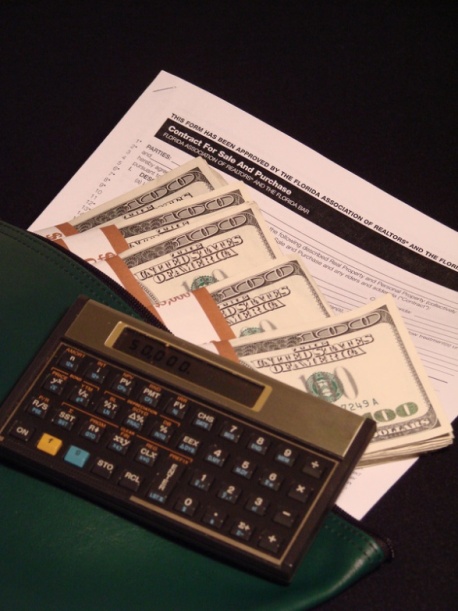 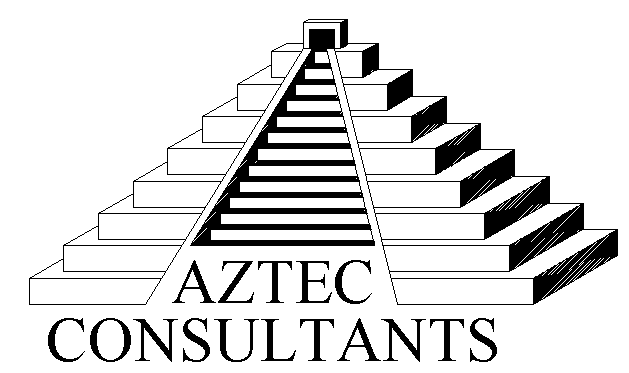 Our Objective
An overview on the basic protocol and process of submitting a sub bid 

 Understand how to develop a comprehensive Scope Letter template that is professional and credible
Finding work & contacting the General Contractors
The SC County website & other Public Agencies
Review the project description & Engineers Estimate
Review the Bid Form List of Bid Items
Prepare your Scope Letter & decide what you will bid upon
Review the List of Primes planning to bid the job
Send the bidding primes your unpriced Scope Letter
Begin working on your estimate
On Bid Day morning, send your priced-out Scope Letter
General Conditions – Key Information
Type of CPM Schedule Required
Submittals Requirements – (Number of Copies, Turn Around Time)
Change Order Procedures - (Cost backup, Markups, Disputes)
Weather Days Allowance Policy
Pay Application Procedure / Retention Policy…. (5% per California PCC)
Safety Program Requirements
Covid-19 Regulations are new!
Quality Control / Materials Testing Requirements
Project Close-out Procedures
Information to Contractors / Invitation to Bid - (Date, Time, & Place)
Bonding Requirements - (Bid Bond & Performance / Payment Bonds)
The Bid Proposal Form is Always Included in the Spec Book
Description of the Work
Insurance Requirements
DIR Registration & Prevailing Wages required along with Certified Payrolls
Project Labor Agreement (PLA) Requirement - (if any)
MBE / DBE / SBE / WBE / DSVBE / Requirements – (if any)
Contract Completion Time Allowed & Liquidated Damages
Process and Protocol
DBEs often feel their bids are ignored, given second class status, or being shopped around.
 GC must receive, evaluate, track, and post a multitude of sub bid information
 95% of sub bids are submitted in the last hour before bid time.
Process and Protocol (Cont.)
Your Scope Letter should be on your letterhead with the information as shown on the sample. 
 Preparing a Scope letter in the same format as the Prime’s Bid form is the professional way to submit a sub bid.
 Following this protocol will ensure that you receive fair consideration and evaluation of your proposal.  
It immediately signals the GC that this bid is from a sub who is at least familiar with the process.
Best Practices
Start your own estimate early, do your Pre-bid Job Walk, quantity take-offs and develop your spreadsheet at least a week before the project bids
 Format your spreadsheet to mimic the Prime’s Bid Form as required by owner
 Send out your own request for bids from your suppliers & subs
 Send your unpriced Scope Letter to the bidding Primes.
Best Practices (Cont.)
Call or email the Prime’s estimator and ask if they received your Scope Letter.
 Ask if they have any questions about your proposed scope of work
 If you have any questions about the bid, now is the time to ask, not on bid day!
 Request that they give you bid results for your trade after the Bid is opened & mention that you will be sending them a Tally Sheet so they can fill in the numbers.
Best Practices When Submitting a Scope Letter
Be as clear and concise as possible
 Be sure to structure your pricing to match the format dictated in the Prime’s Bid Proposal
 Be sure to reference the Specification Section that applies to your work
 Include any and all applicable taxes & freight
Acknowledge all addendums   (key)
 State any delivery restraints that could affect the schedule
 Identify unloading requirements
 If appropriate, offer alternate pricing for partial scope, but be clear!
 State how long your price is good for (key)
Worst Practices When Submitting a Scope Letter
Do not bid alternate items unless they are approved by the A/E firm
 Do not include a detailed quantity take-off unless bid form calls for it
 Do not exclude taxes or freight on any of your materials or equipment
 Don’t expect that you will dictate payment terms
Do not make a lengthy list of exclusions that are not industry standard for your type of work
 Requests for upfront monies are almost never allowed
 Do not wait until 15 minutes before bids are due to submit price
 Do not wait until bid day to ask questions
Submitting on Bid Day
Finalize your price
 Email or fax to the bidding primes 45 - 60 minutes early
 The next day contact low bidder & request results
 If they used your number and listed you, send a short congratulatory note
 Follow the owner’s website to see bid results
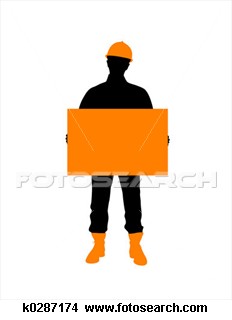 ?
QUESTIONS
Thank You

Contact Ed Duarte at:    edrossduarte@gmail.com
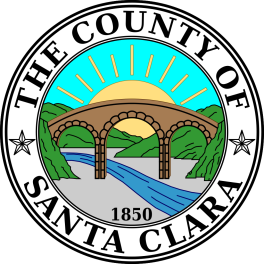 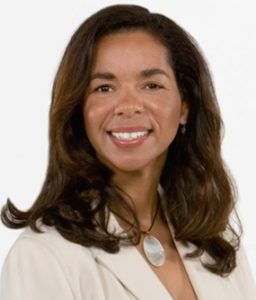 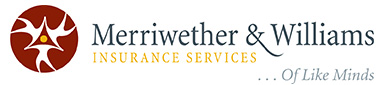 Bonding & Insurance
Ingrid Merriwether, CICPresident & CEO / Client Advisor
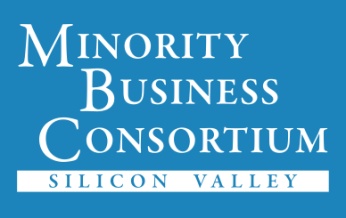 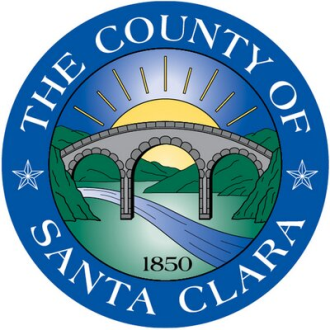 SANTA CLARA COUNTY 
Concrete Solutions for Small Businesses
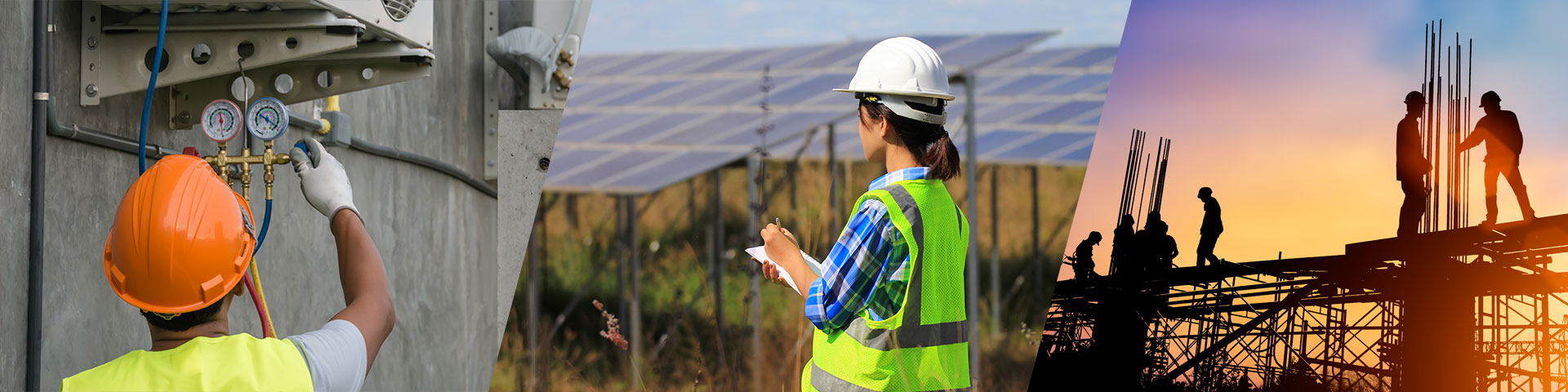 Insurance and Bonding 
Presented by: 
Ingrid Merriwether, President & CEO
Merriwether & Williams Insurance Services, Inc.
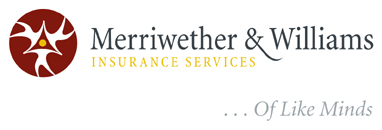 COST/BENEFIT RISK MANAGEMENT
Removing Barriers to Access
Advocate for business insurance and bonding are forms of financial credit.  Access to which is inherently less accessible or costly to minority/small/DBE businesses – Community-Based Businesses.

The ability and extent to which MBE/Small/DBE Businesses have access to insurance/bonding credit, impacts access to public/infrastructure construction contracting opportunities. 

And….public agencies diminish their capacity to fully engage the businesses in the community they serve and incur higher contracting cost due to less competition.
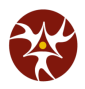 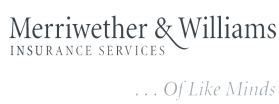 GOING PLACES: Concrete Solutions for Small Businesses
COST/BENEFIT RISK MANAGEMENT
Removing Barriers to Access
Conventional Risk Management Philosophy

Management of risk management of risk with predominant emphasis on protecting the organization's financial assets from the cost of risk. 

Aligned Risk Management Philosophy  

Risk management practice which is aligned with other organizational goals including enabling access, opportunity and inclusion.
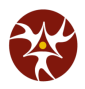 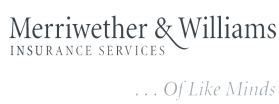 GOING PLACES: Concrete Solutions for Small Businesses
COST/BENEFIT RISK MANAGEMENT
Removing Barriers to Access
Removal of barriers like insurance and bonding enables innovation

Public agencies including transportation and infrastructure agencies are more likely to be exposed to unique products or solutions – the by-product of entrepreneurism synonymous with small/DBE and diverse businesses.

Cost of services, including enhanced service solutions, offered more competitively from growing community-centered businesses.  This also helps grow local jobs and the local economy – Local Multiplicative Impact.
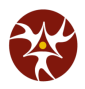 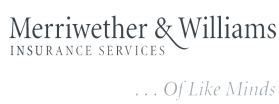 GOING PLACES: Concrete Solutions for Small Businesses
COST/BENEFIT RISK MANAGEMENT
Removing Barriers to Access
All the aforementioned suggest…

Removing barriers to engage diverse businesses opens new prospects of 

opportunity; 
inclusion;  
positive local economic impact and;  
cost savings.
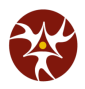 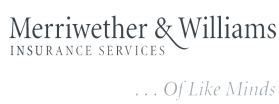 GOING PLACES: Concrete Solutions for Small Businesses
COST/BENEFIT RISK MANAGEMENT
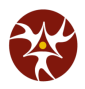 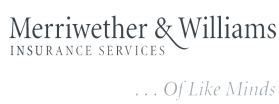 Innovation in Risk Management Examples
GOING PLACES: Concrete Solutions for Small Businesses
COST/BENEFIT RISK MANAGEMENT
How does insurance act as a barrier to small firms?
Small contractors can not obtain insurance needed for large projects
If they can obtain insurance
Small contractors pay substantially more – competitive disadvantage
Don’t have volume of work to support high levels of insurance
Small contractors are more negatively impacted in insurance cost from claims than their larger peers 
loss ratios which impact insurance cost, are a factor of premium paid vs claims incurred
the lower the premium the greater the impact of losses- increasing future premiums
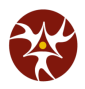 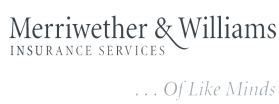 GOING PLACES: Concrete Solutions for Small Businesses
COST/BENEFIT RISK MANAGEMENT
What can be done to mitigate these barriers and impacts? 
Right-size insurance requirements
Provide project insurance and risk/safety services for all contractors
project coverage for all contractors and owner 
project safety program and safety support for smaller contractors
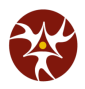 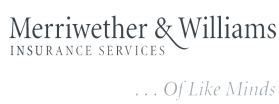 GOING PLACES: Concrete Solutions for Small Businesses
COST/BENEFIT RISK MANAGEMENT
OCIP/CCIP
What is an OCIP/CCIP? 
Project owner or GC provides insurance & risk services for all project contractors
General Liability, Builders’ Risk, Professional Liability, Pollution and Other Specialized Coverages (Workers Compensation in some instances)
Used for large projects $100 million+
Focused & project-tailored safety & claims services

 How does an OCIP/CCIP help? 
Can provide  all contractor with a complete package of insurance and risk services. 
Levels the playing field for subcontracting opportunities. 
removes cost of insurance as a competitive factor
Enables greater subcontracting to small firms. 
Mitigates the impact of project liability claims on contractor on-going insurance cost.
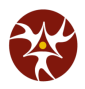 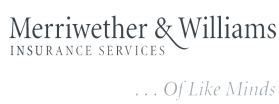 GOING PLACES: Concrete Solutions for Small Businesses
COST/BENEFIT RISK MANAGEMENT
How does an OCIP/CCIP help? 
A well designed OCIP/CCIP can save 1% to 2% of Total Construction Cost
Gives Smaller Firms More Opportunities as Primes
Supports project goals of inclusion and Small contractor capacity building
Encourages great diversity in contracting and removes a competitive disadvantage for small contractors 
Provides benefits to owners and primes contractors too
A win-win in major project risk management
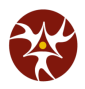 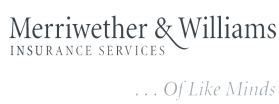 GOING PLACES: Concrete Solutions for Small Businesses
COST/BENEFIT RISK MANAGEMENT
Technical Assistance/Bonding Support
Measured and managed retention – leveraged to enlarge pool of qualified contractors to compete and participate in public construction projects.
How does a technical assistance/bonding & contract financing assistance program help? 
Better prepare contractor for bond underwriting or pre-qualification
Consultative Services / Contractor Assessments (Pre-Qualify)
Work-Plan’s and technical support to Maximize Opportunity for Business Improvement
Collateral and Risk Mitigation Support to Enable Bonding or Pre-Qualification
Small contractor support through successful contract completion

Owner supported-project contract financing
Provides Small Contractors access to contract specific working capital
Reduces the financial and cash flow impact of small contractors providing free financing of the owner’s project
Acknowledges the reality that traditional lenders on the whole, lack the ability to finance small contractors
Can enable small contractors to use other credit sources to capitalize business growth
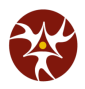 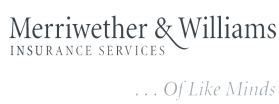 GOING PLACES: Concrete Solutions for Small Businesses
EXAMPLES
Contractor Development and Bonding/Contract Financing Programs Sponsored by Various California Public Entities have:
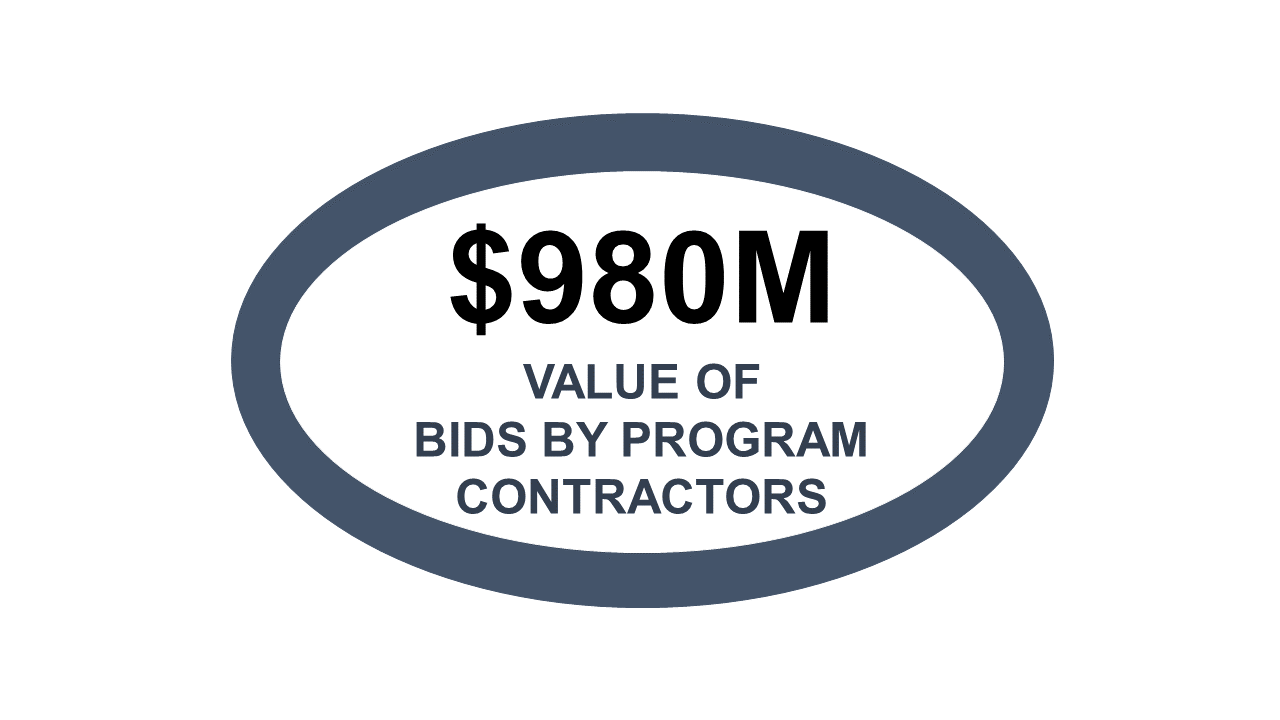 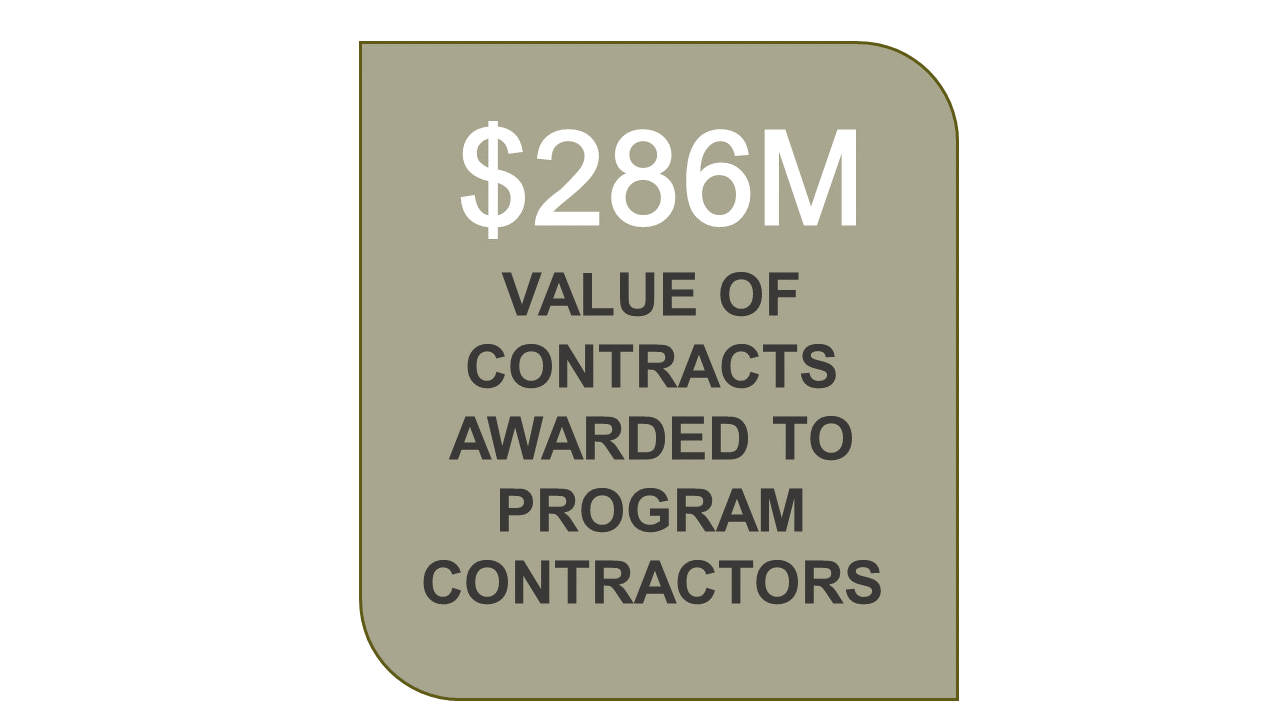 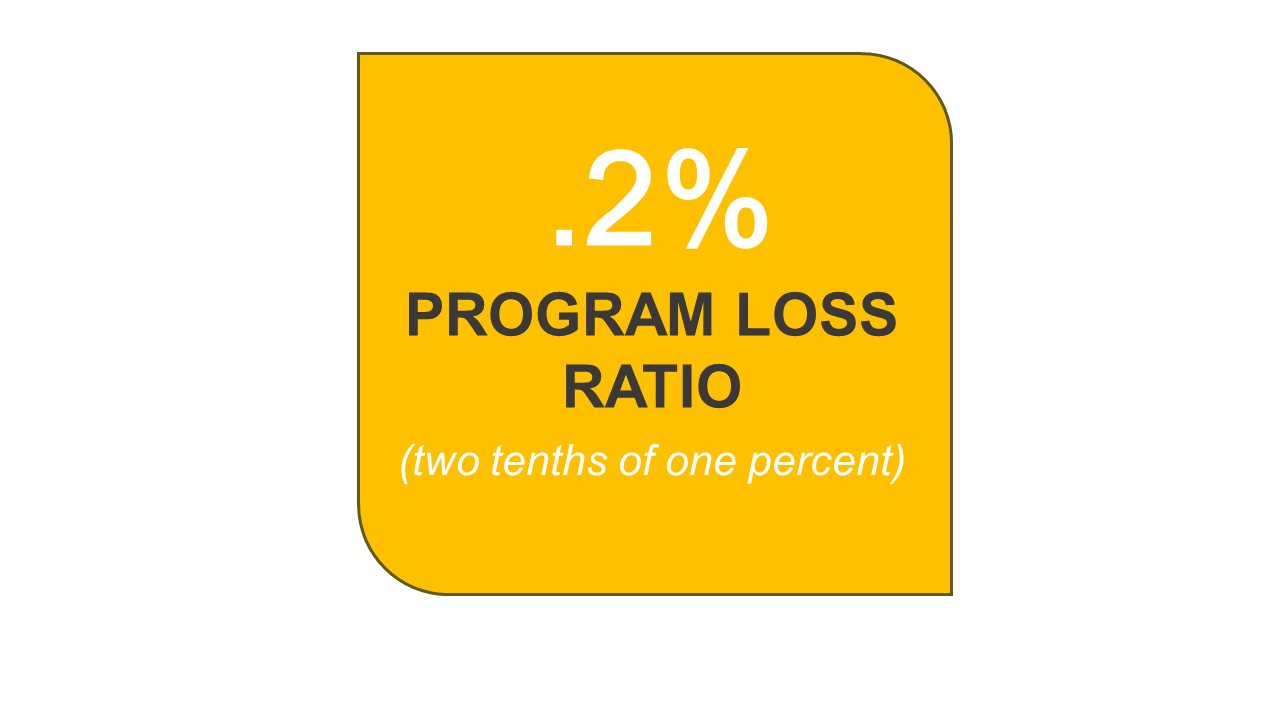 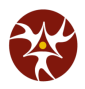 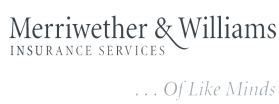 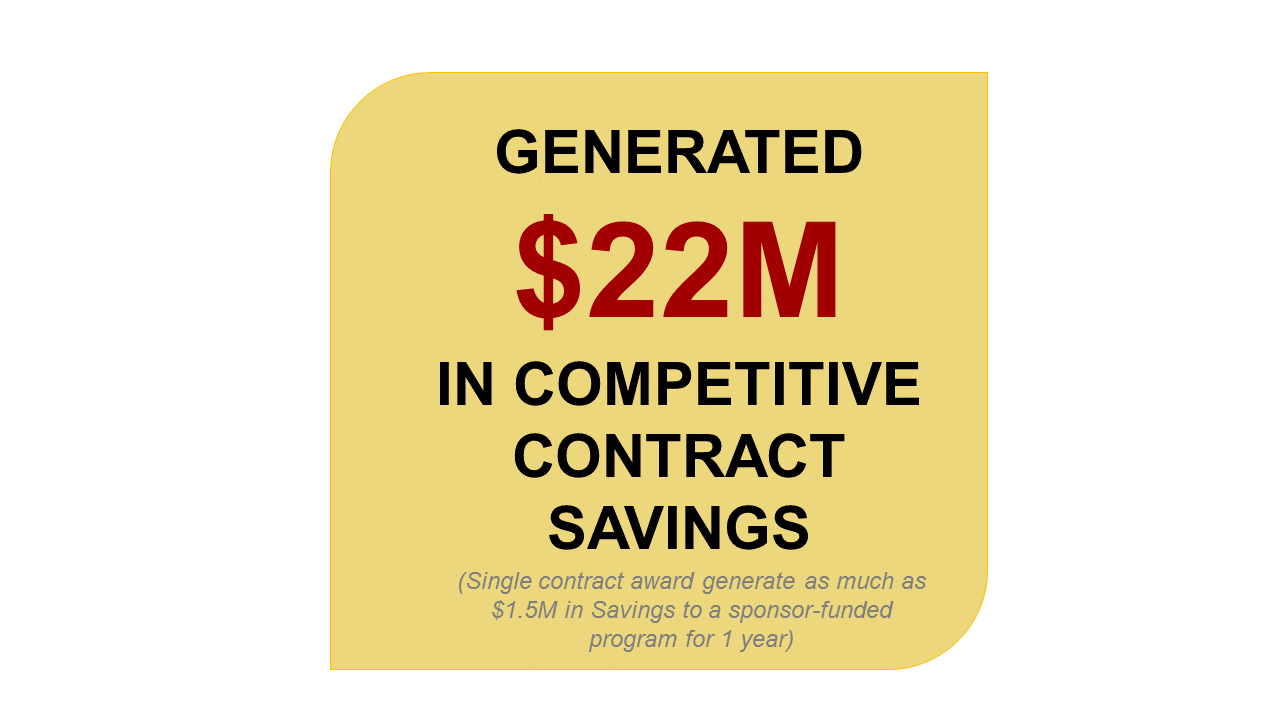 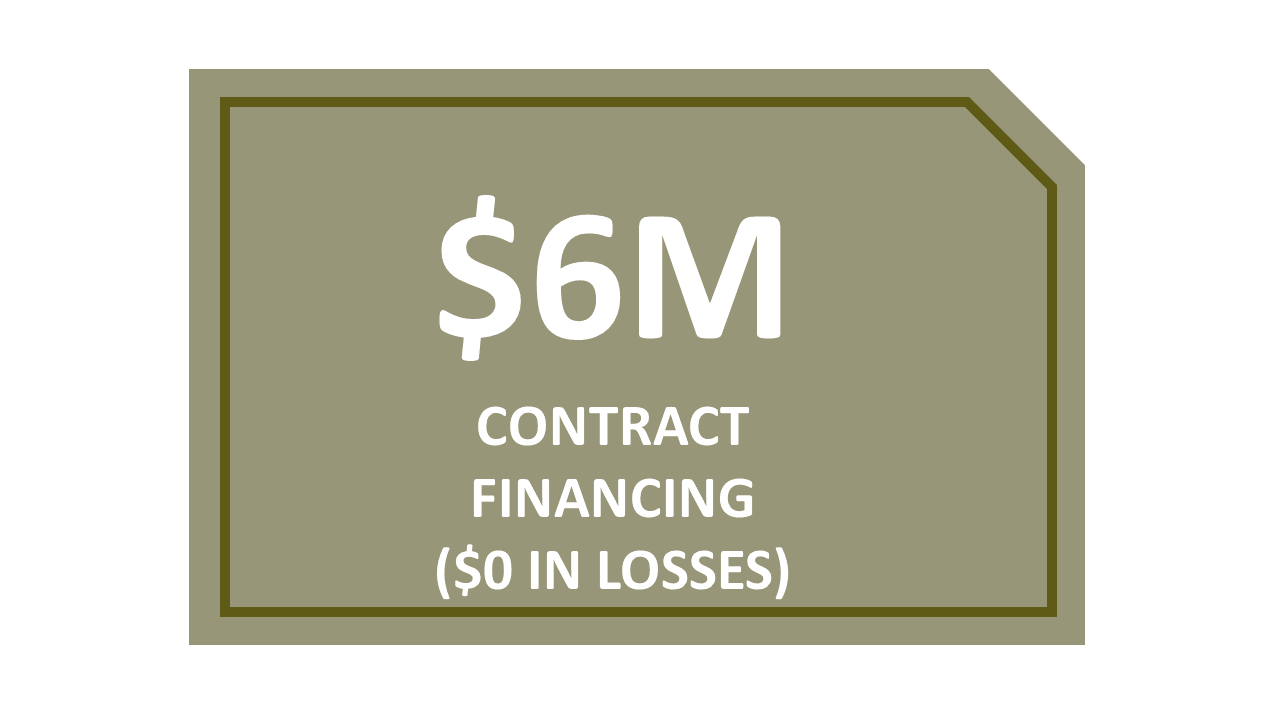 GOING PLACES: Concrete Solutions for Small Businesses
COST/BENEFIT RISK MANAGEMENT
Conclusion
Management of risk need not be mutually exclusive of enabling access and creating opportunities. 
Innovation in risk management practices can open doors and achieve other agency goals including – inclusion & cost savings.
There are solutions which can change the status quo paradigm.
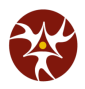 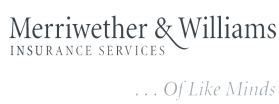 GOING PLACES: Concrete Solutions for Small Businesses
COST/BENEFIT RISK MANAGEMENT
Thank you for your time.
Ingrid Merriwether
President & CEO
Email: Ingrid@imwis.com
415-986-3999 
Website: www.imwis.com
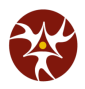 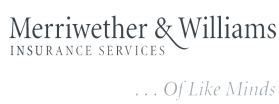 Bernida Reagan, Esq.
Director of Community & Client Relations
510-740-6922 
Email: Bernida@imwis.com
GOING PLACES: Concrete Solutions for Small Businesses
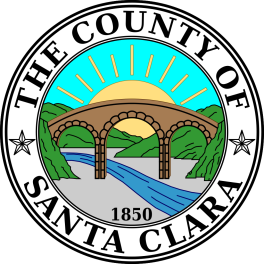 QUESTION 
& ANSWERS
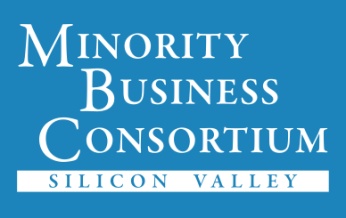 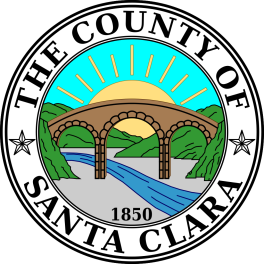 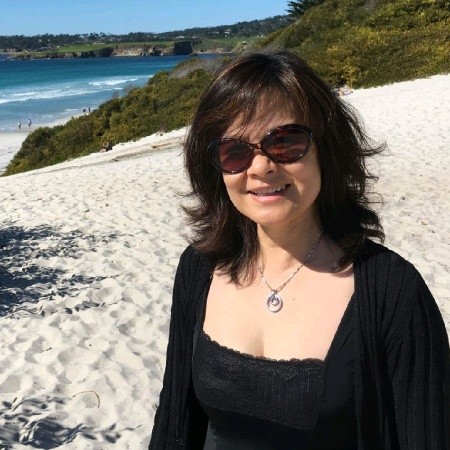 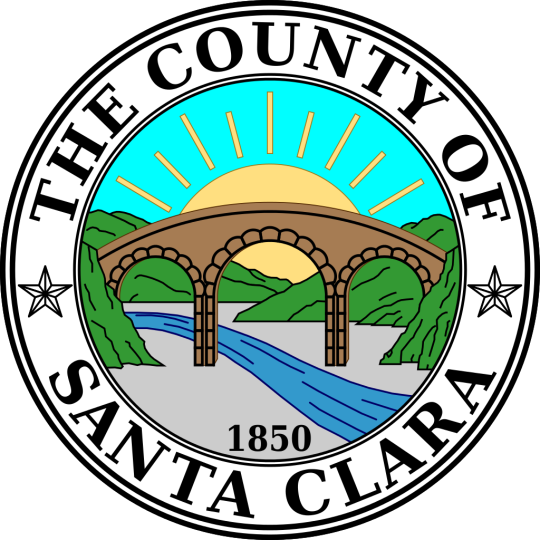 Upcoming Construction Projects
Kim HuynhContracts Management Division, Facilities and Fleet
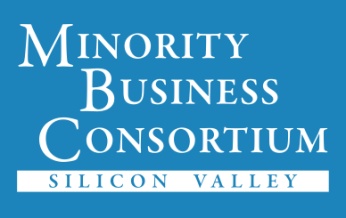 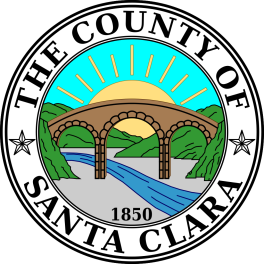 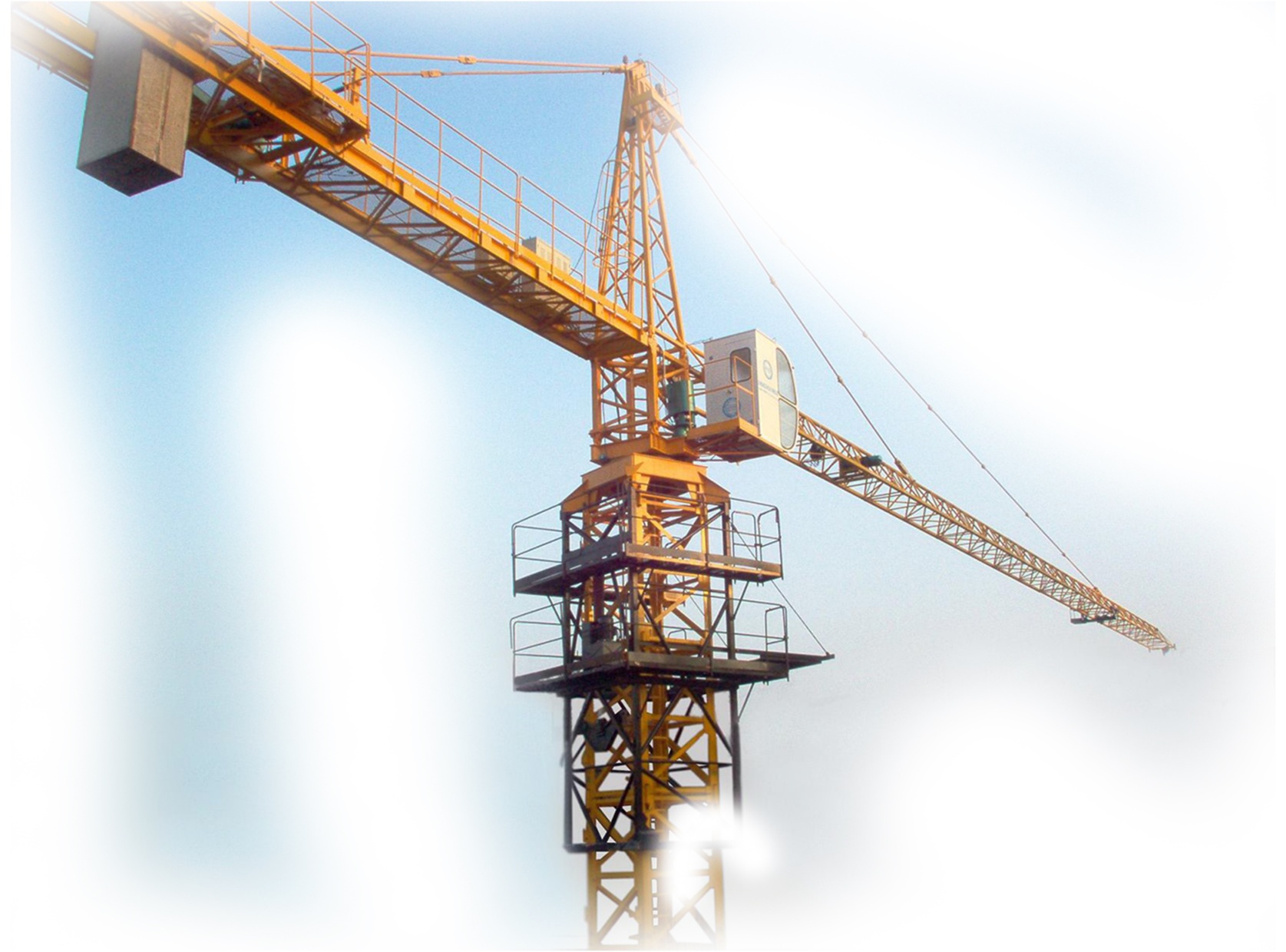 Upcoming Contracting Opportunities

Major Public Works (current)
Major Public Works (planning stages)
Tasman Phase 2
Silver Creek
Behavioral Health Services

Minor Public Works 
	Types of work include general construction trades, 	concrete, electrical, drywall, plumbing, carpentry, 	HVAC etc.
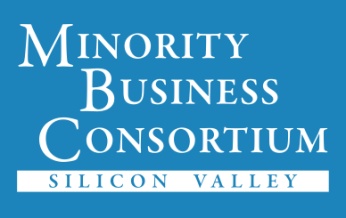 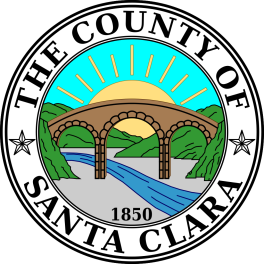 QUESTION 
& ANSWERS
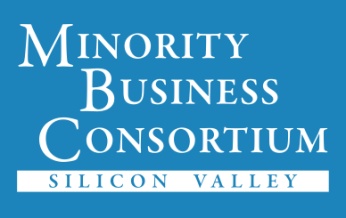 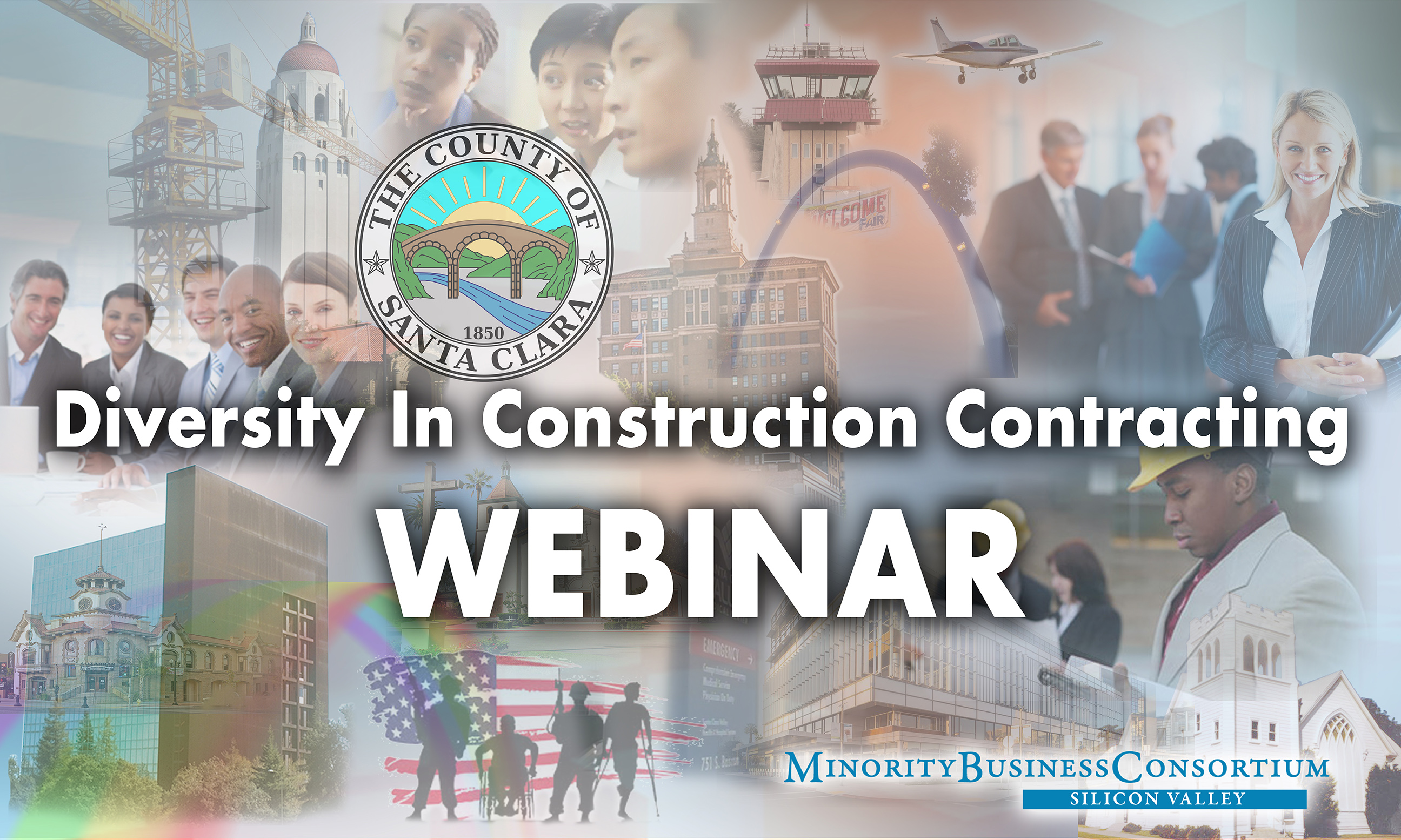 CONSULTANT